Портфолио
Педагога-психолога
Матвиенко
Оксана Игоревна 
Год рождения: 1990г.
Образование: высшее
Калужский государственный университет им. К.Э. Циолковского
Год окончания: 2021г.
Специальность: педагог-психолог
Квалификация: бакалавр
Место работы: МДОУ «Детский сад «Ферзиковский»» МР «Ферзиковский район»
Трудовой стаж: 11 лет 8 мес.
Педагогический стаж: 3 года 3 мес.
Стаж работы в МДОУ: 11 лет 8 мес.
Аттестация: соответствие занимаемой должности
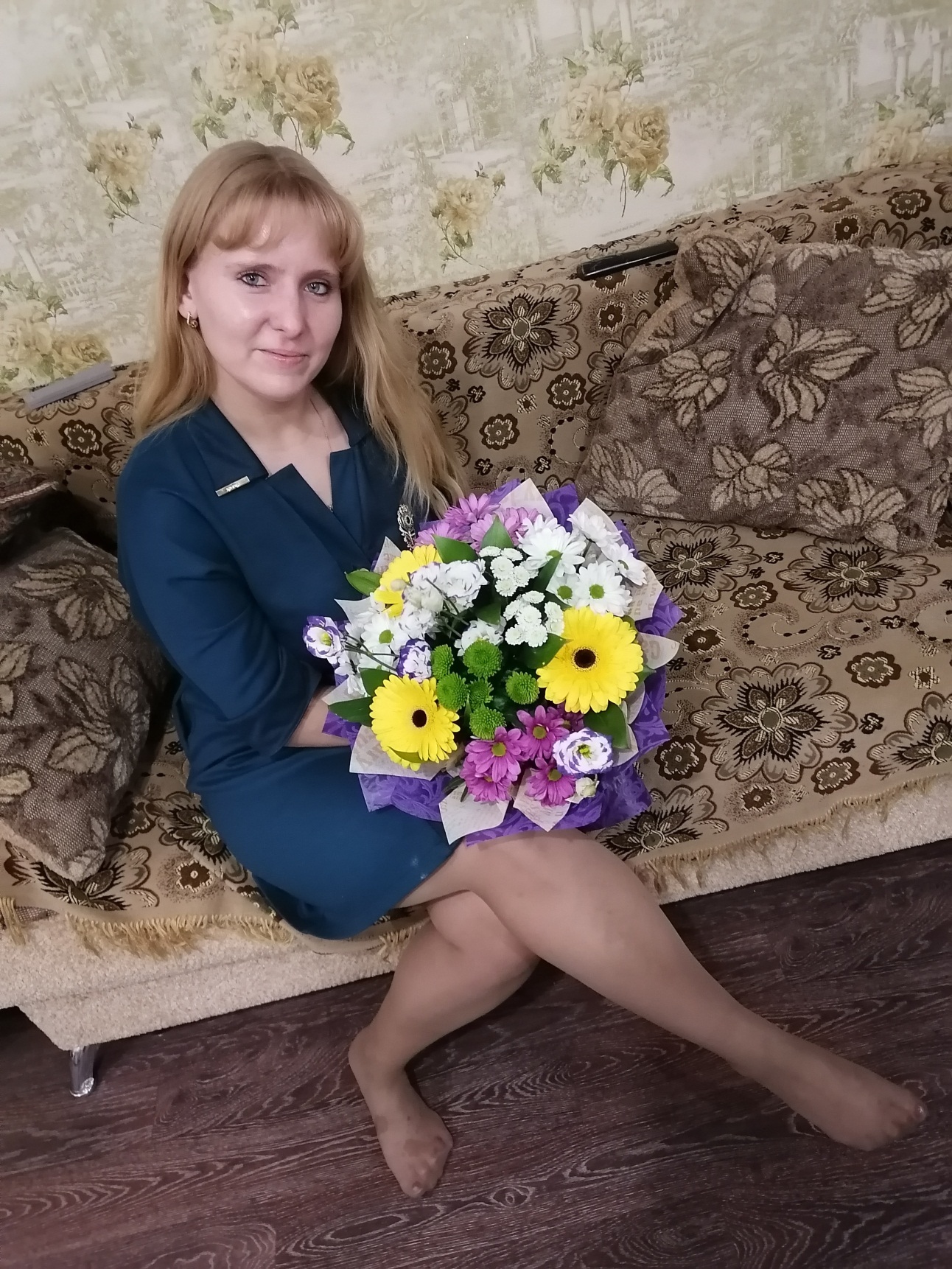 Профессиональная переподготовка
Автономная некоммерческая организация
дополнительного профессионального образования
«Среднерусская академия современного знания» г.Калуга
Программа профессиональной переподготовки
Образование и дошкольная педагогика

Квалификация: воспитатель детей
дошкольного возраста
Сфера деятельности: образование и 
дошкольная педагогика
Год окончания: 2018г.
Педагогика и психология общего образования

Квалификация: педагог-психолог
Сфера деятельности: психолого-педагогическое сопровождение образовательного процесса
Год окончания: 2019г.
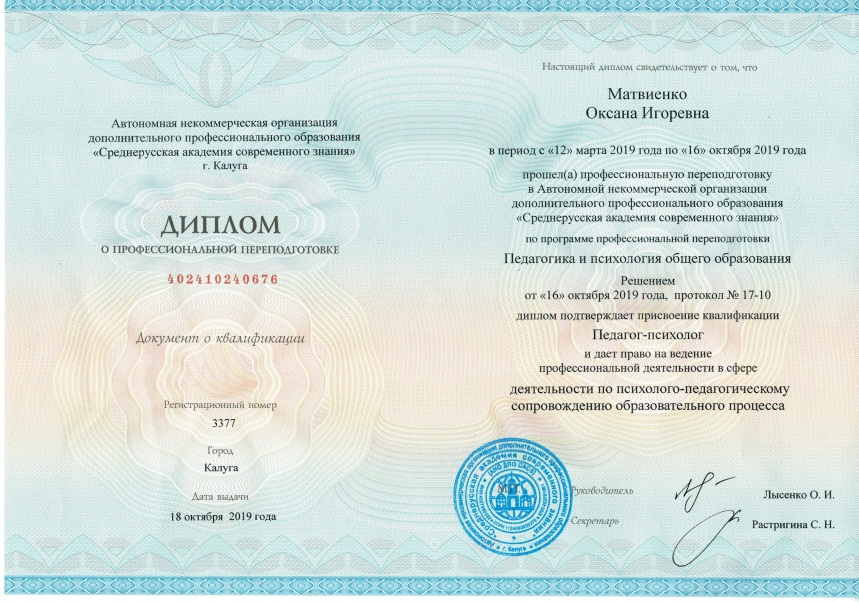 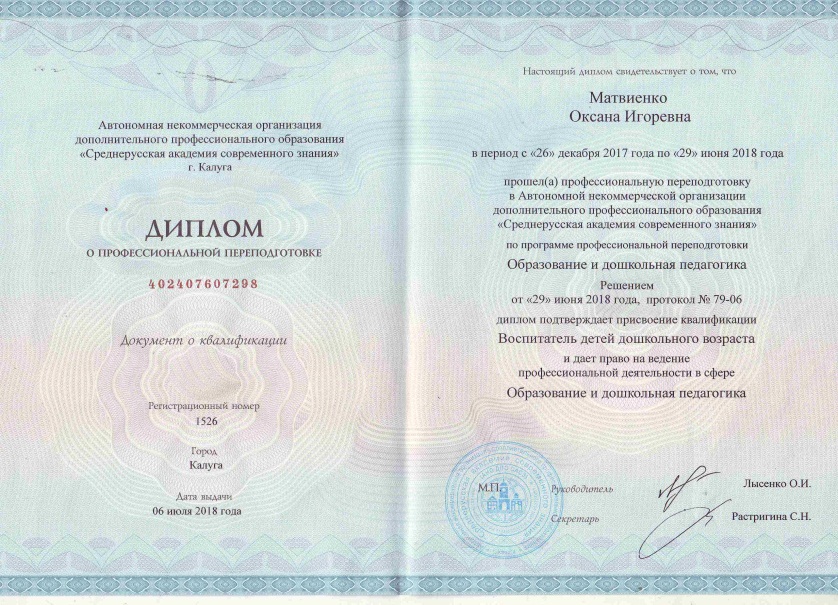 Курсы повышения квалификации
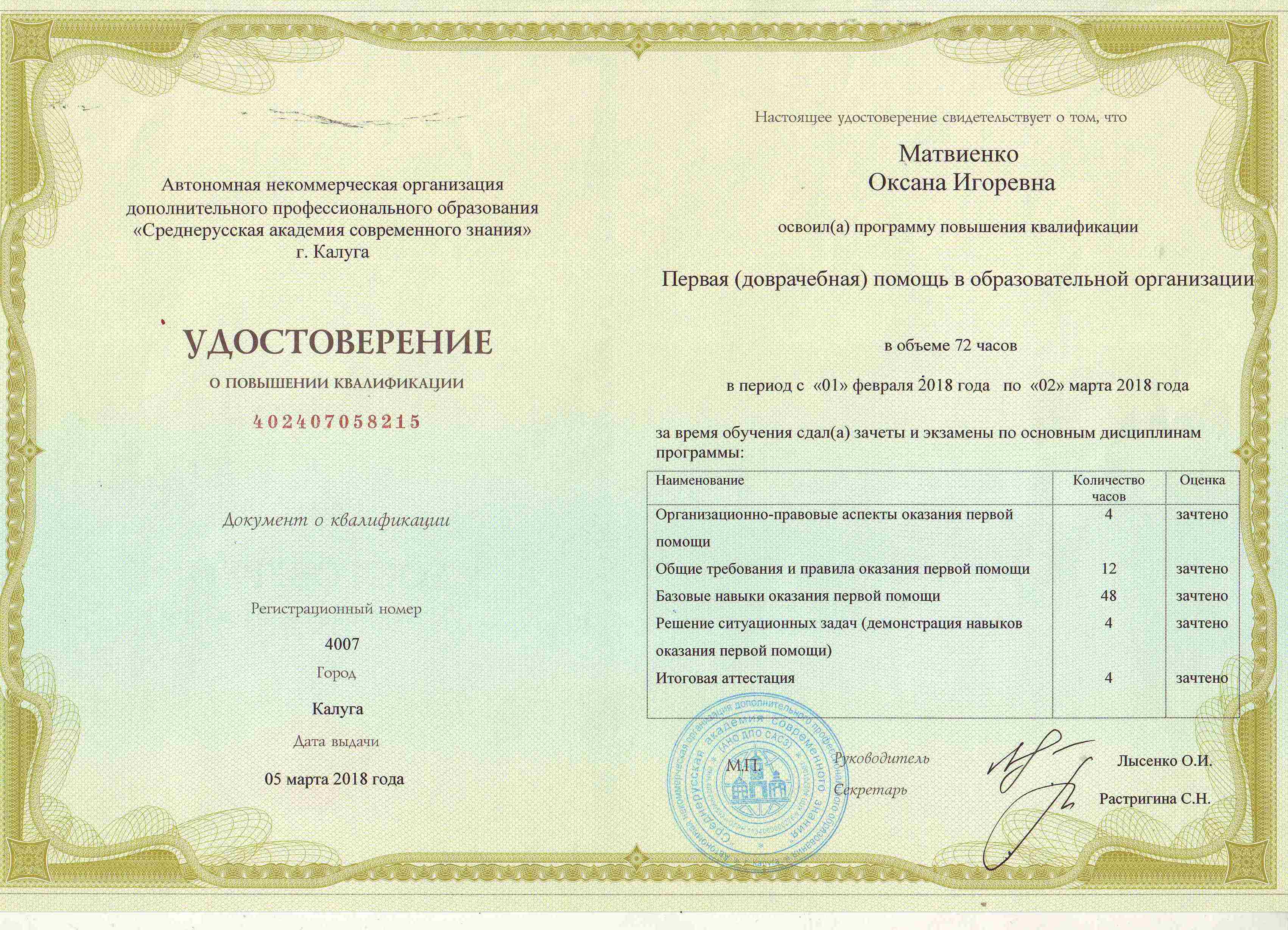 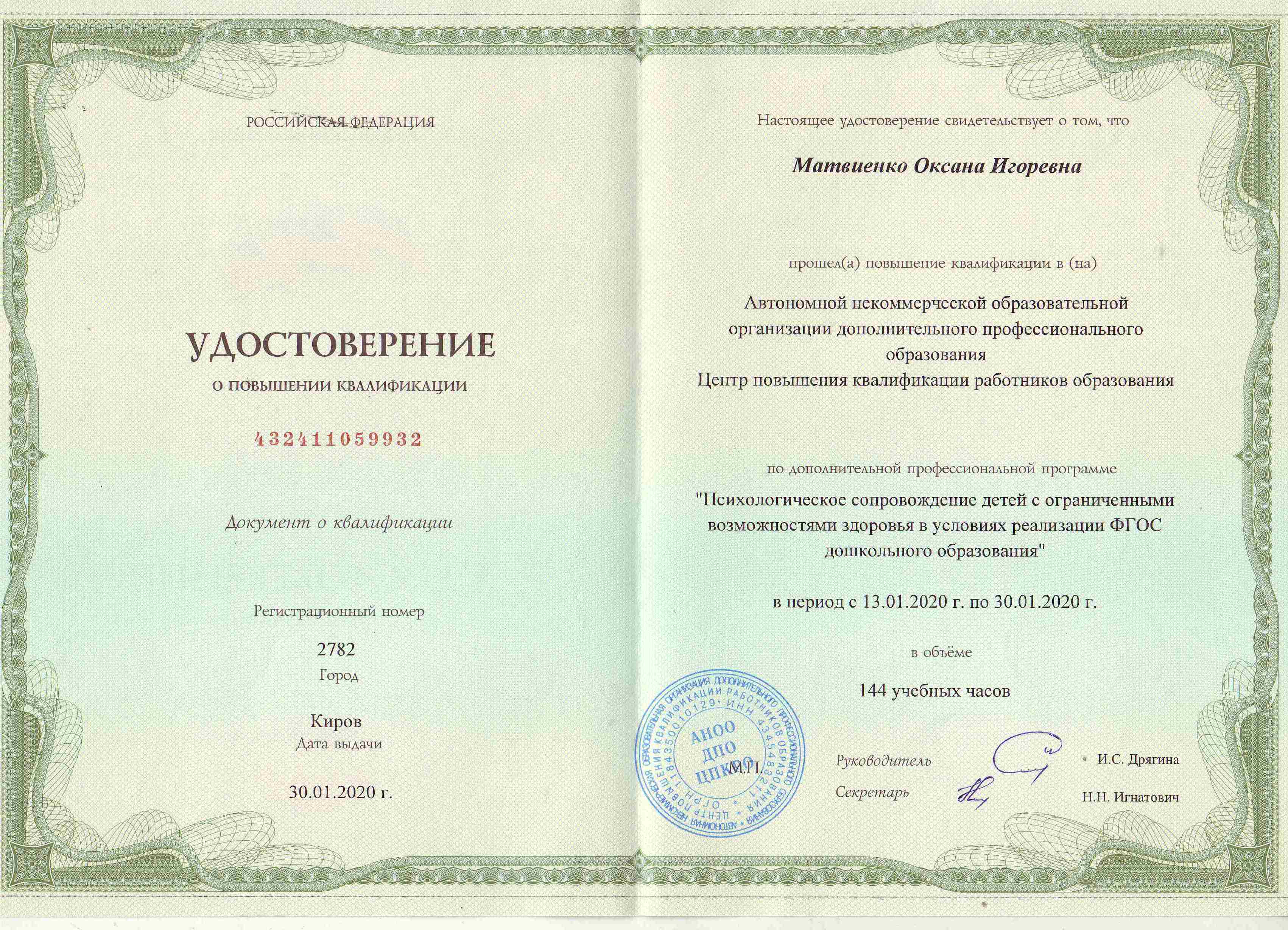 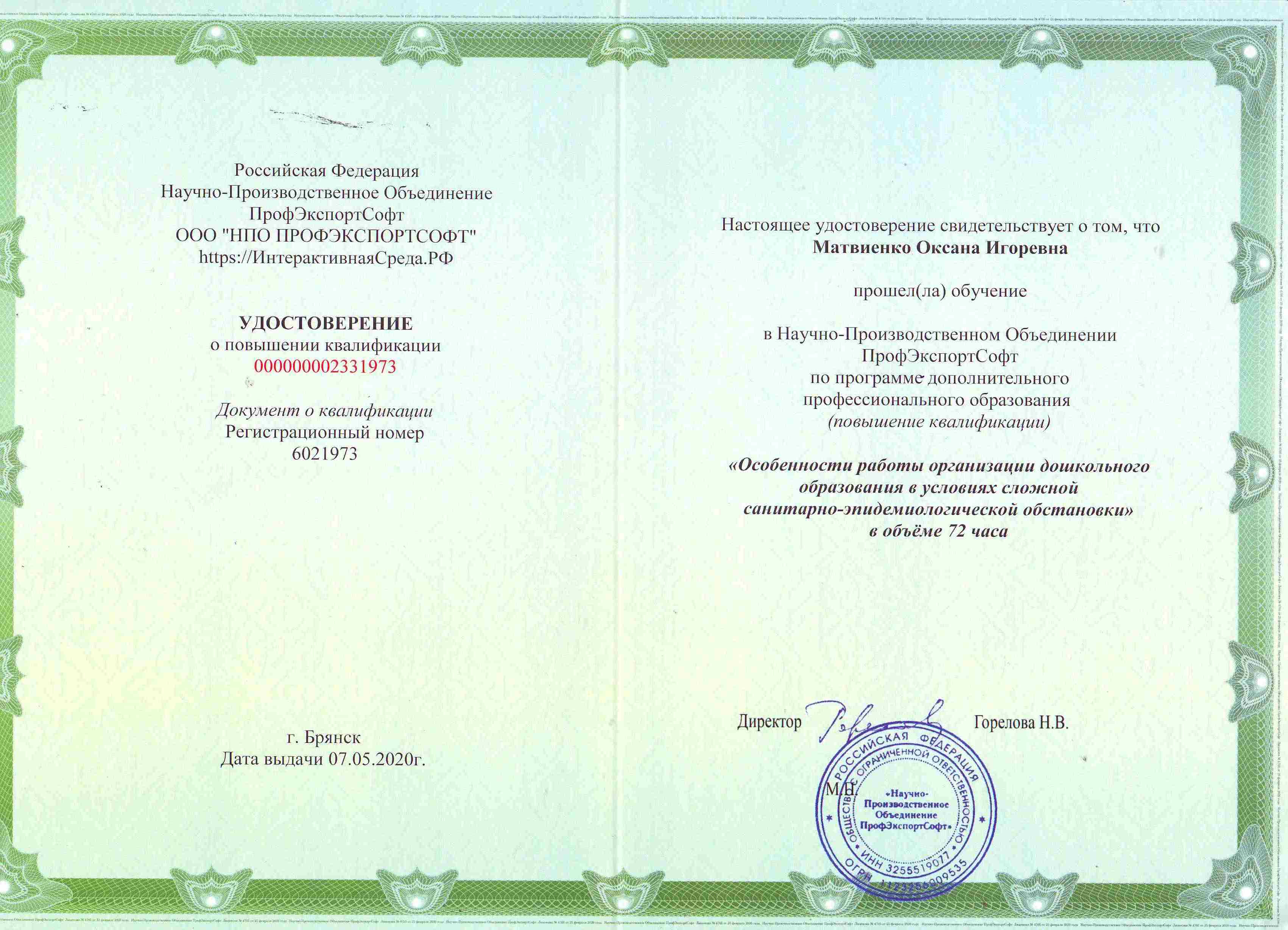 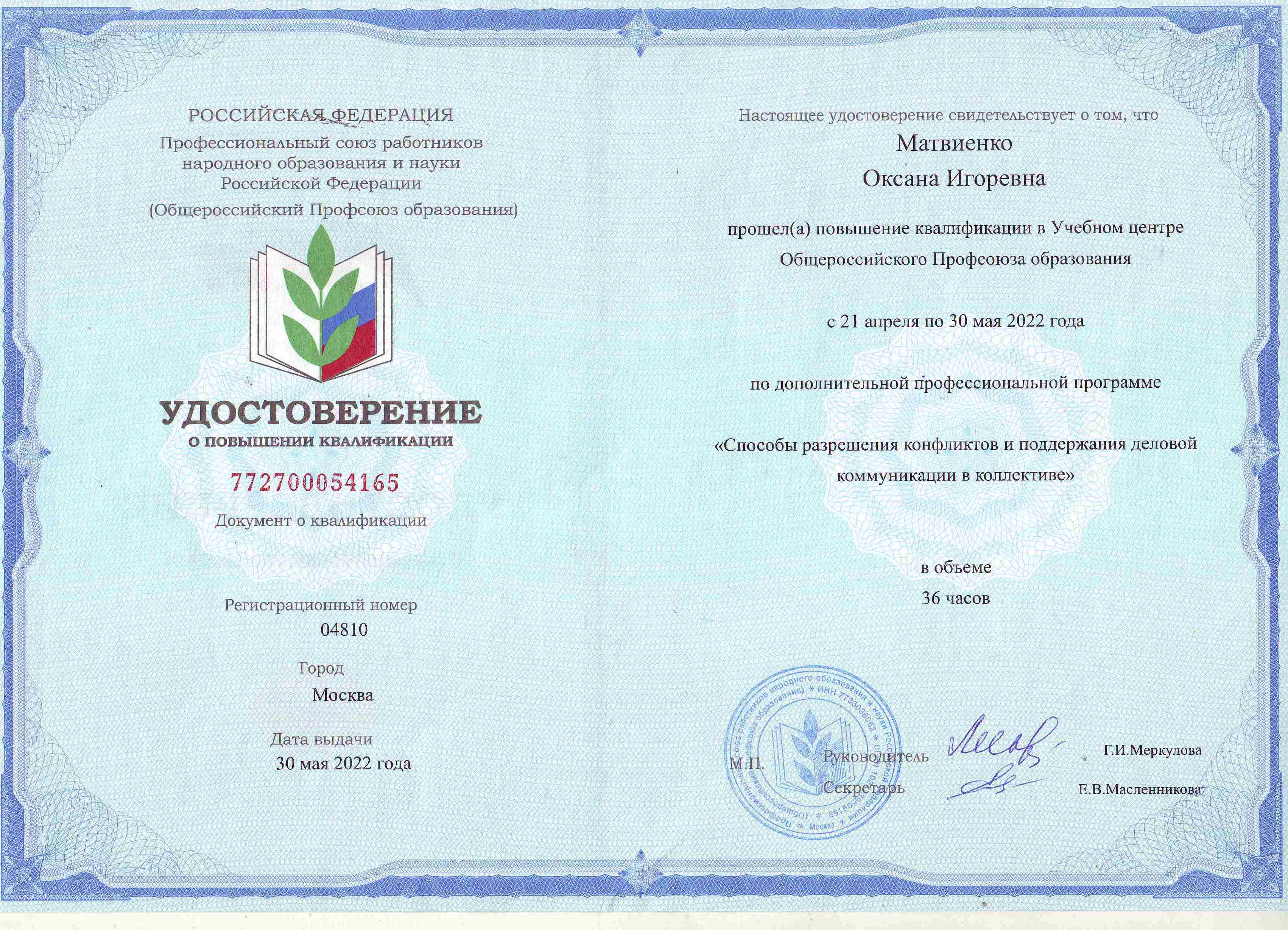 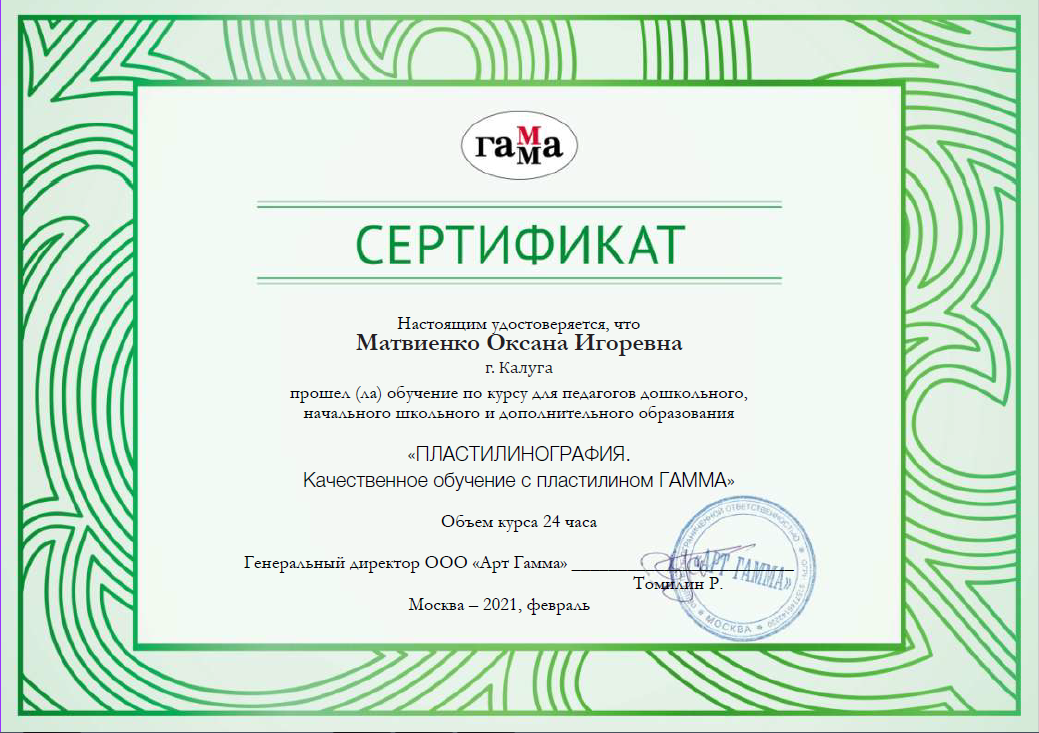 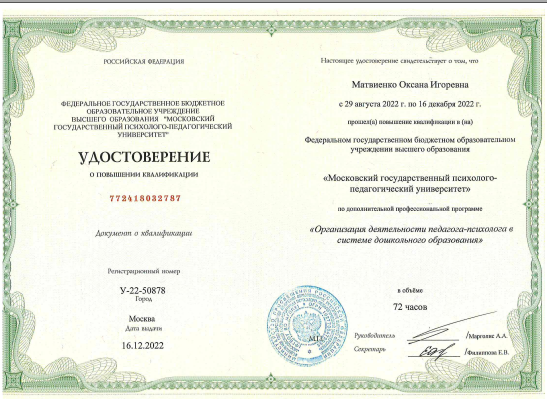 Публикации педагогического опыта
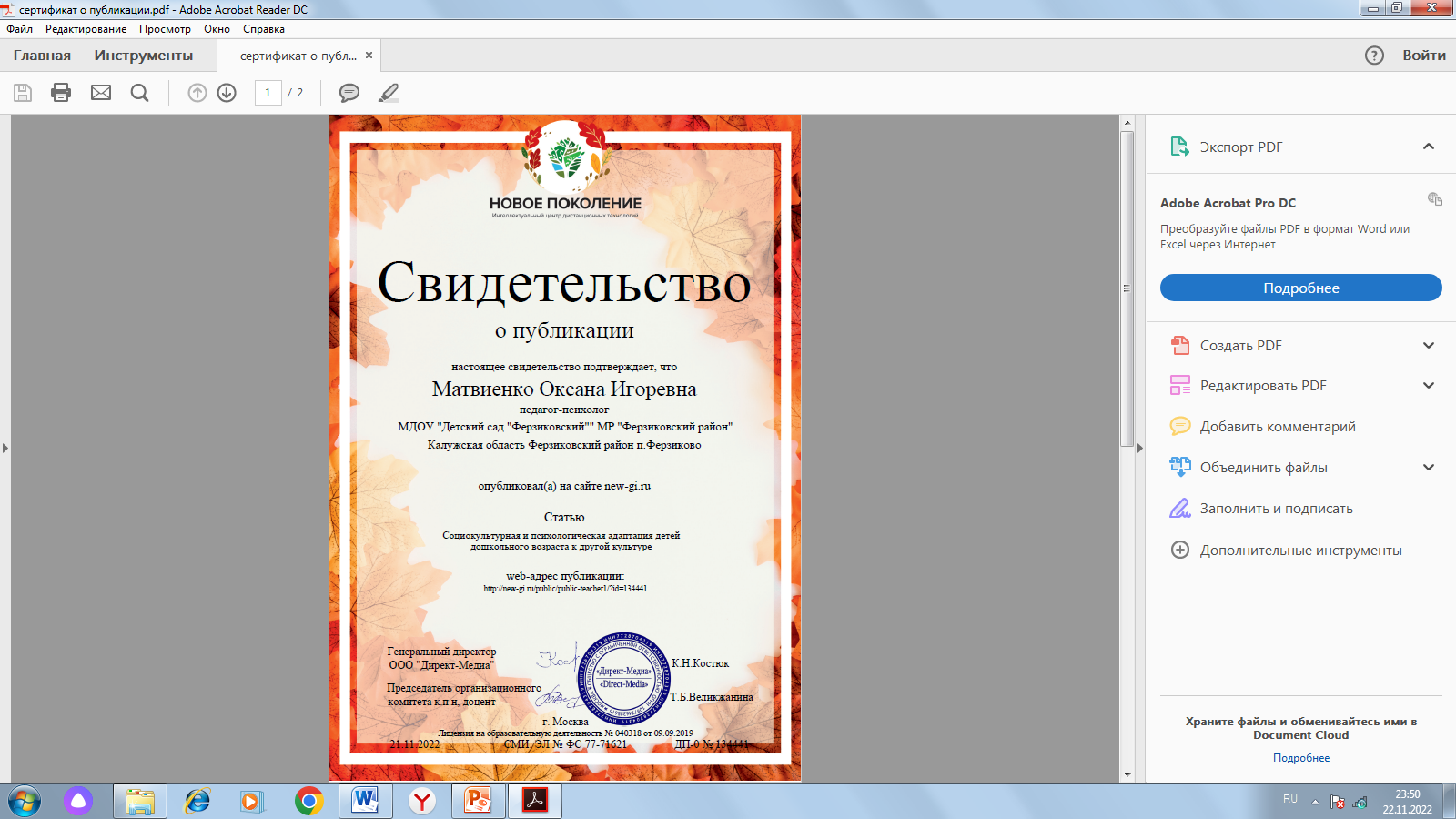 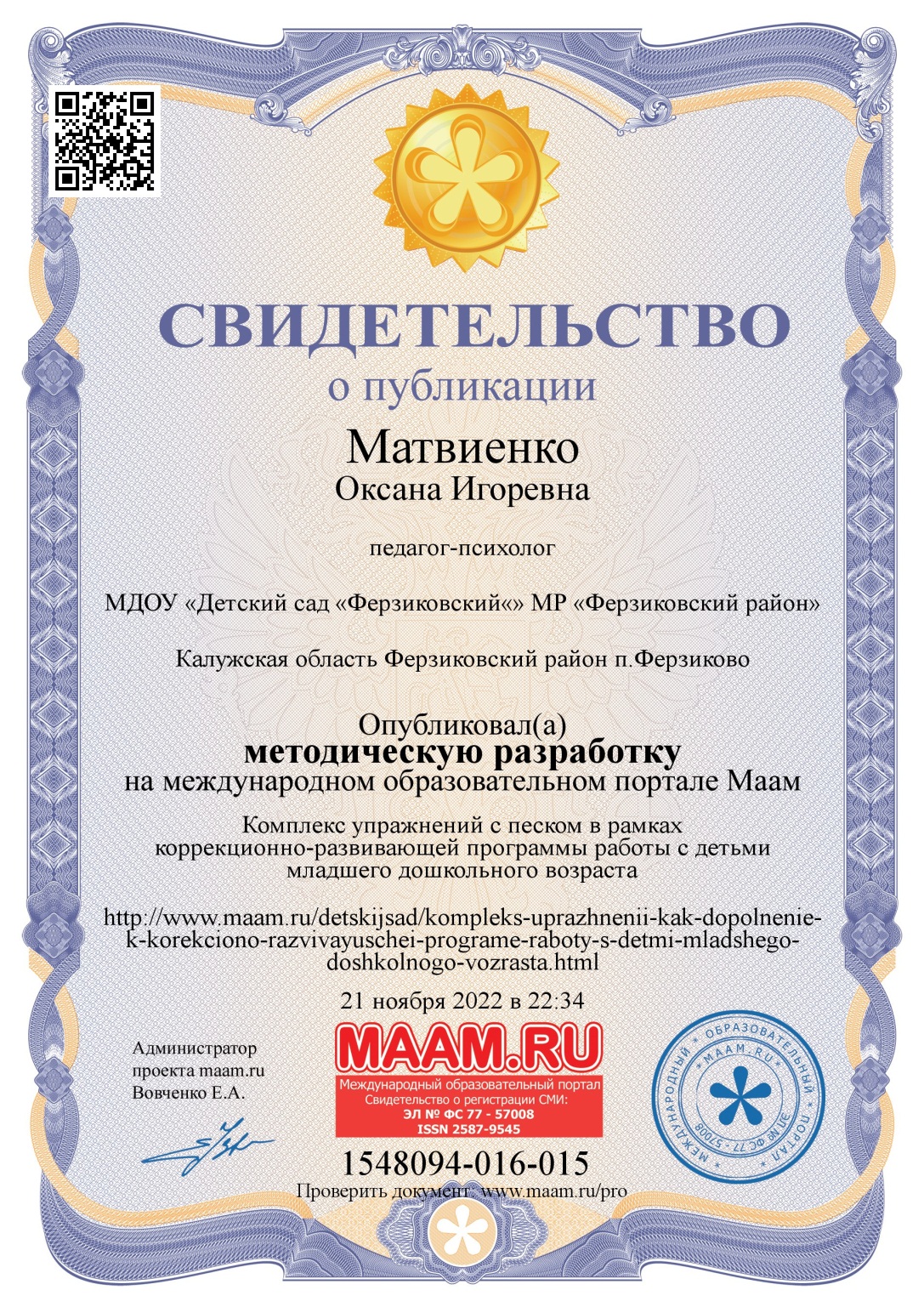 Участие в вебинарах, семинарах и форумах
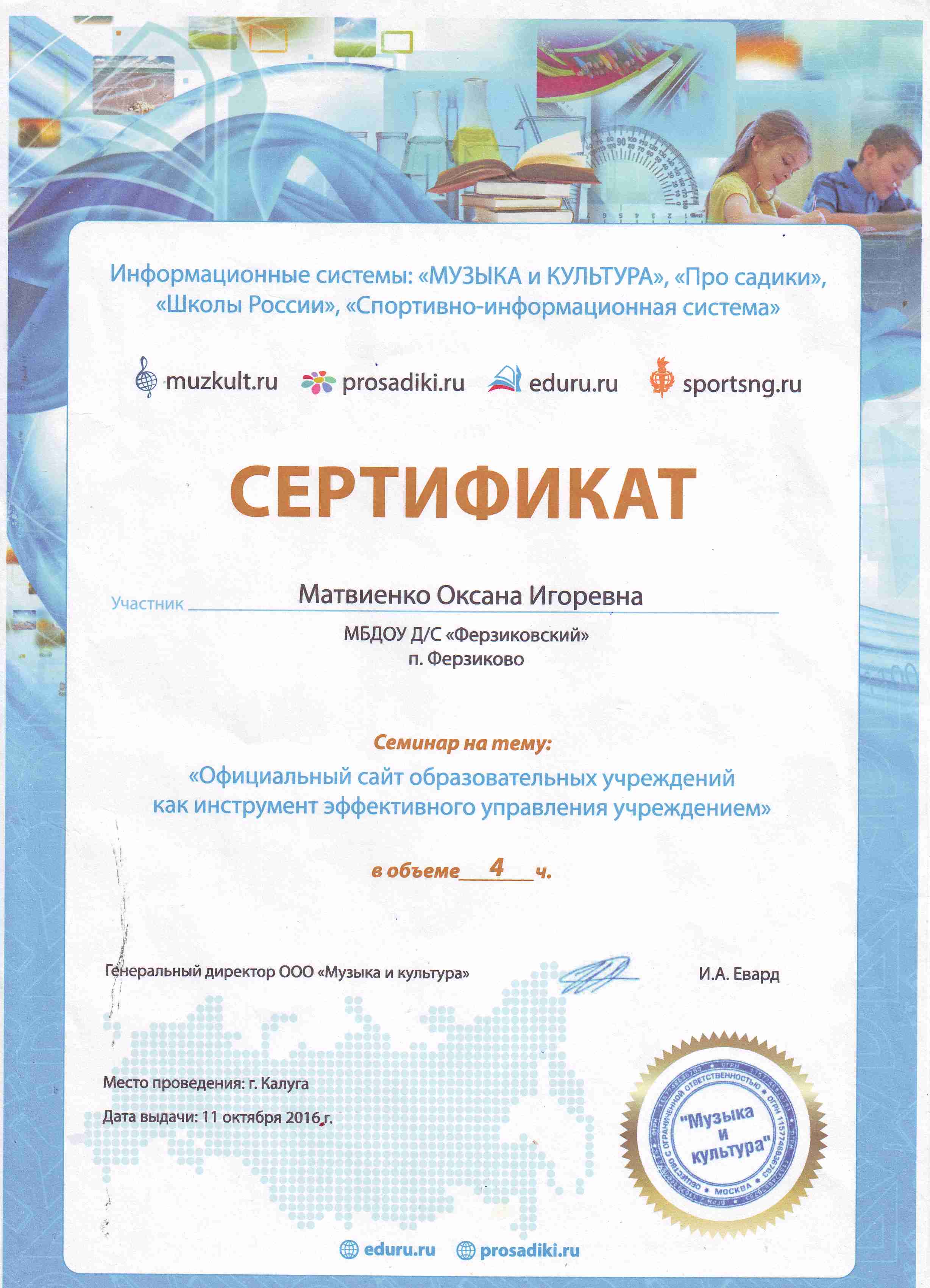 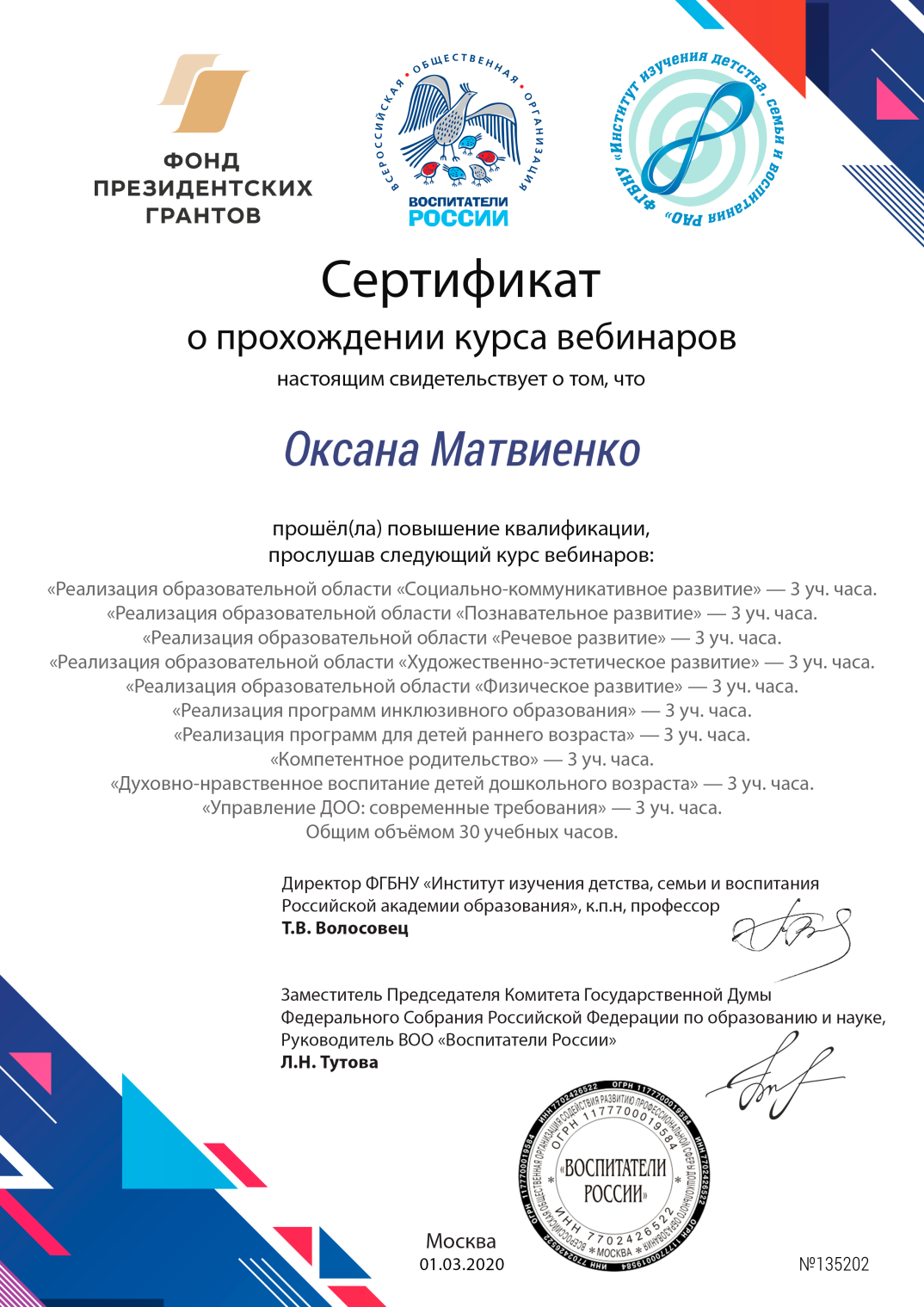 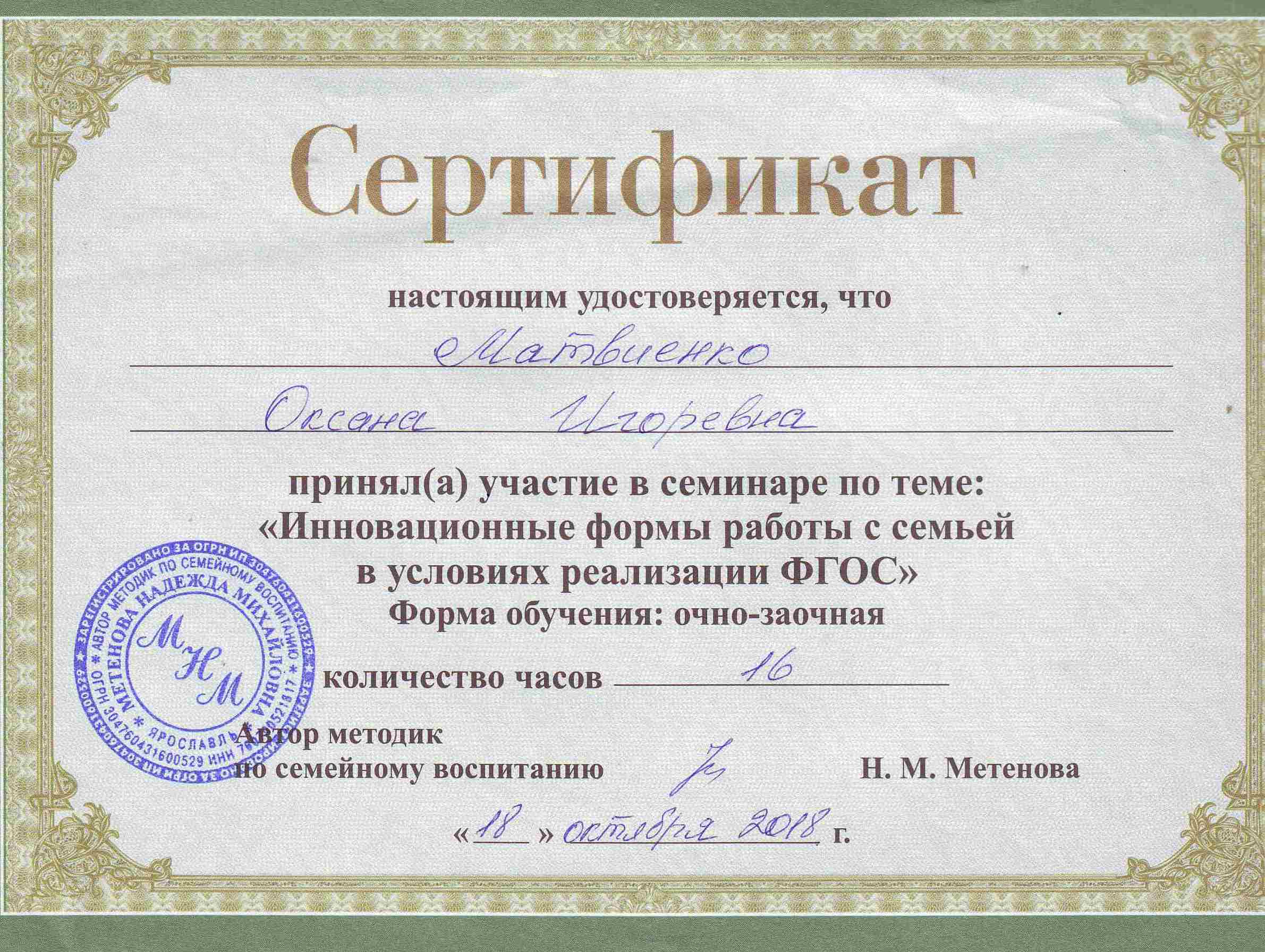 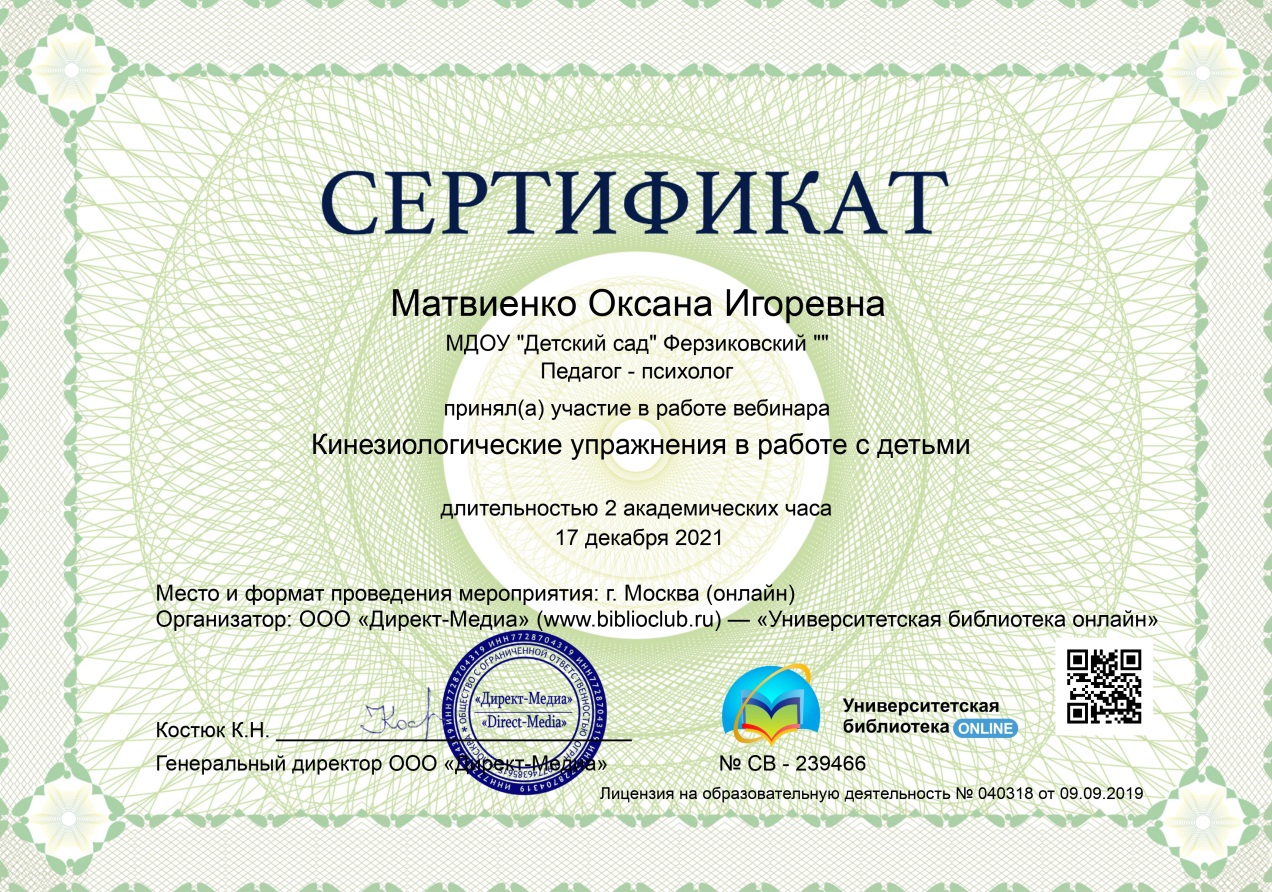 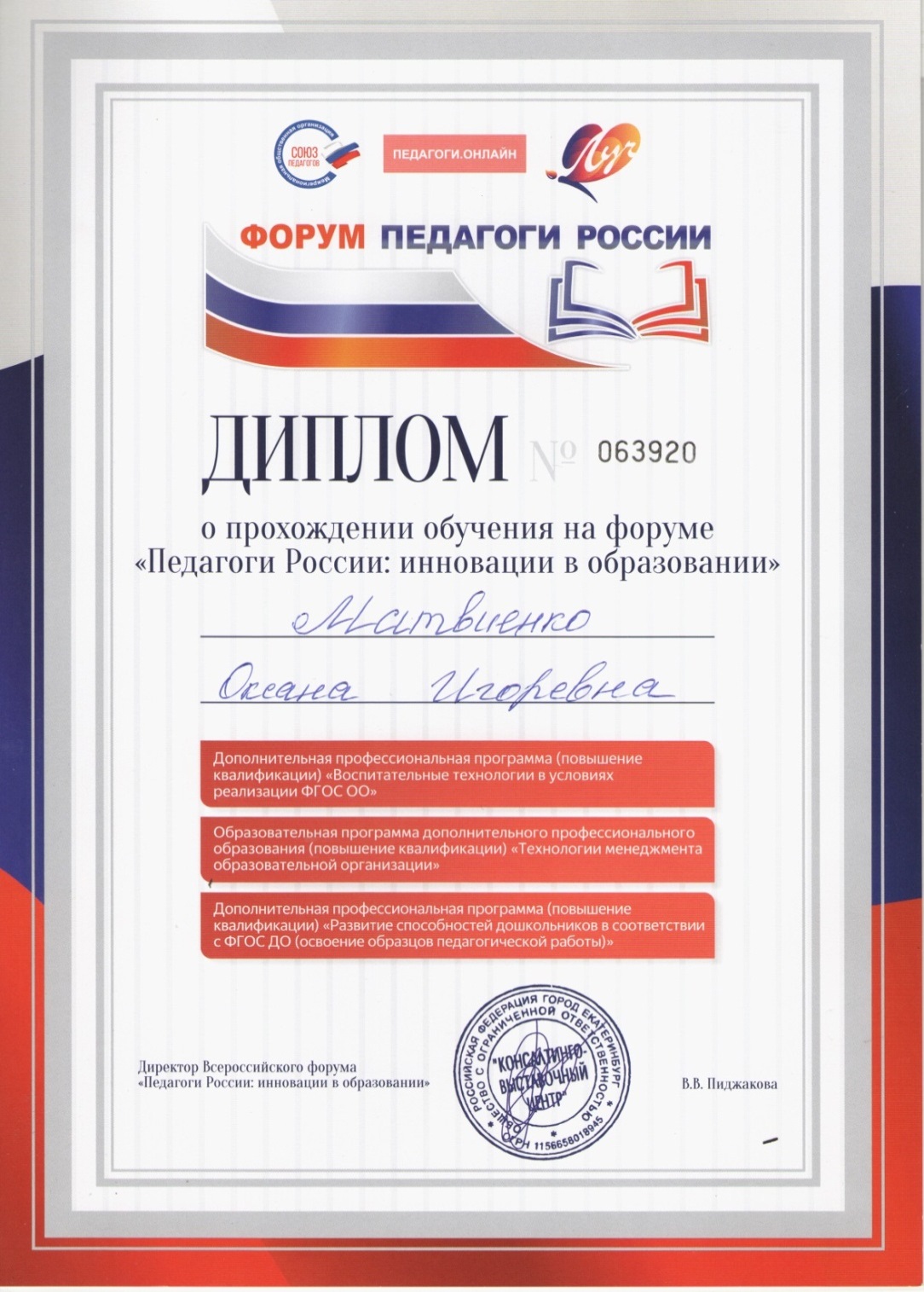 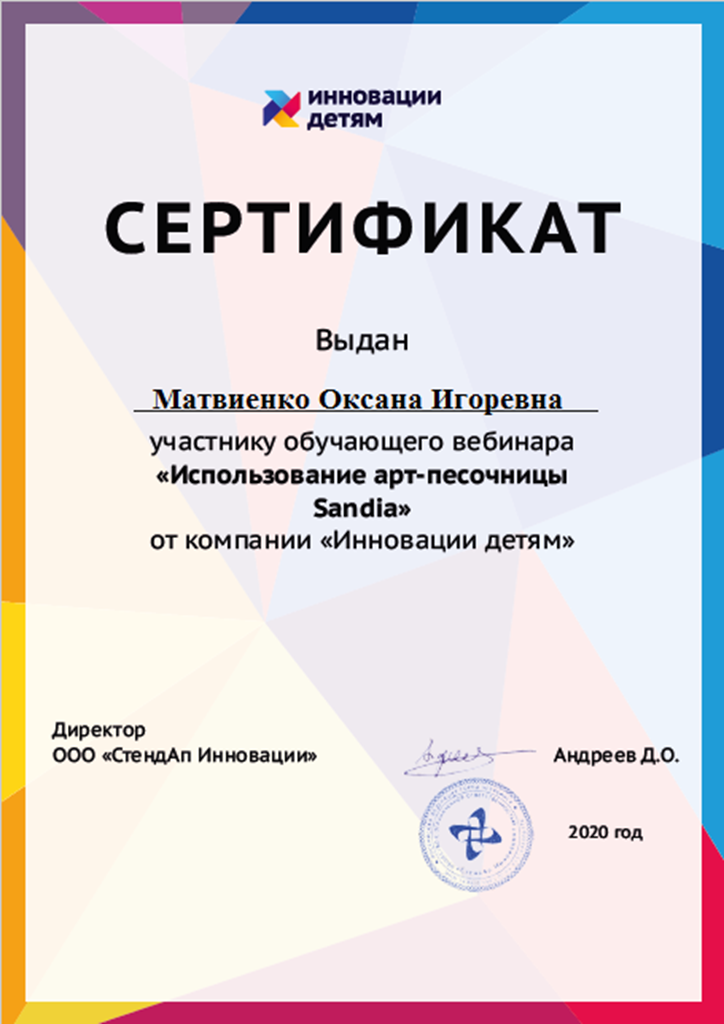 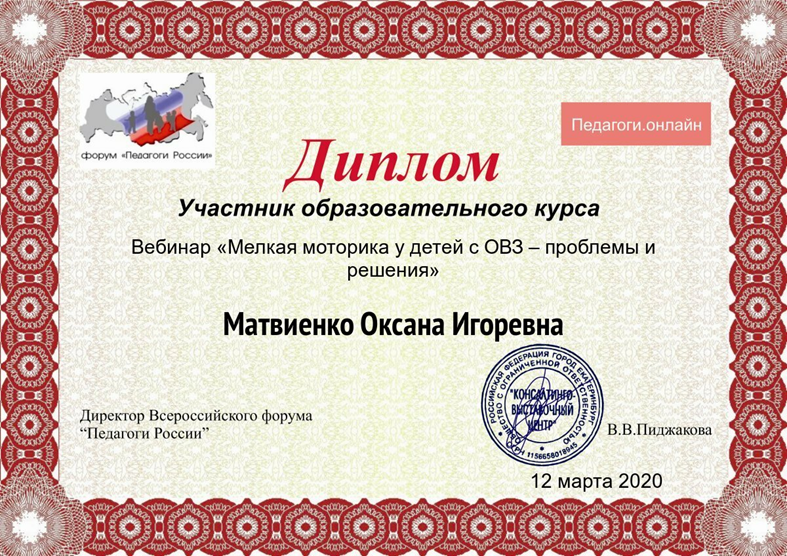 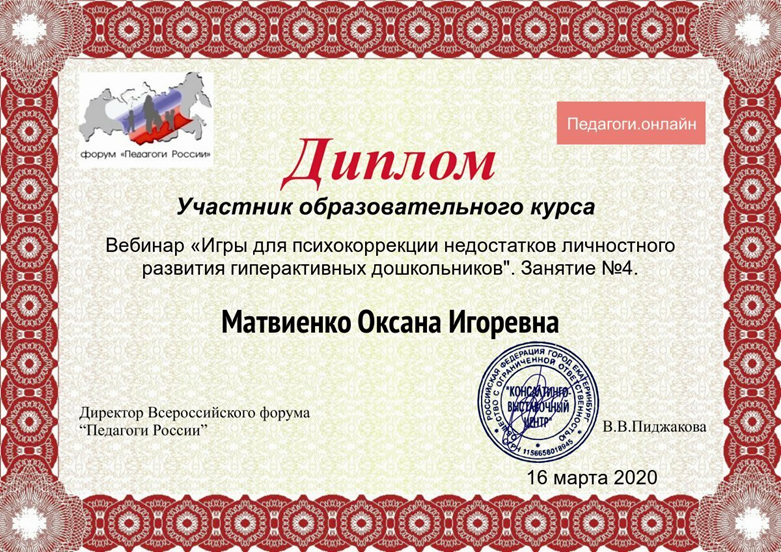 Участие в олимпиадах, конкурсах, викторинах и т.п.
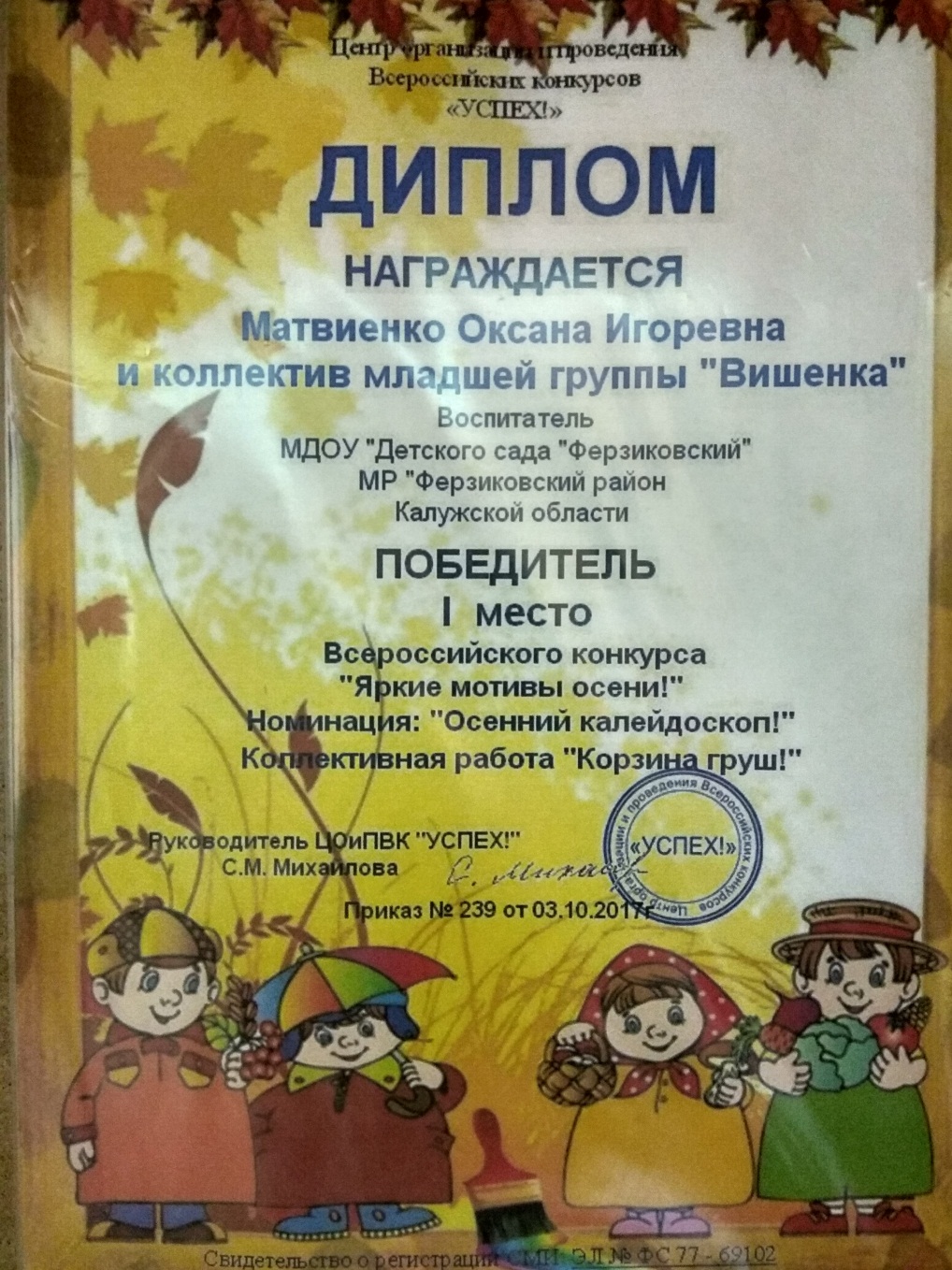 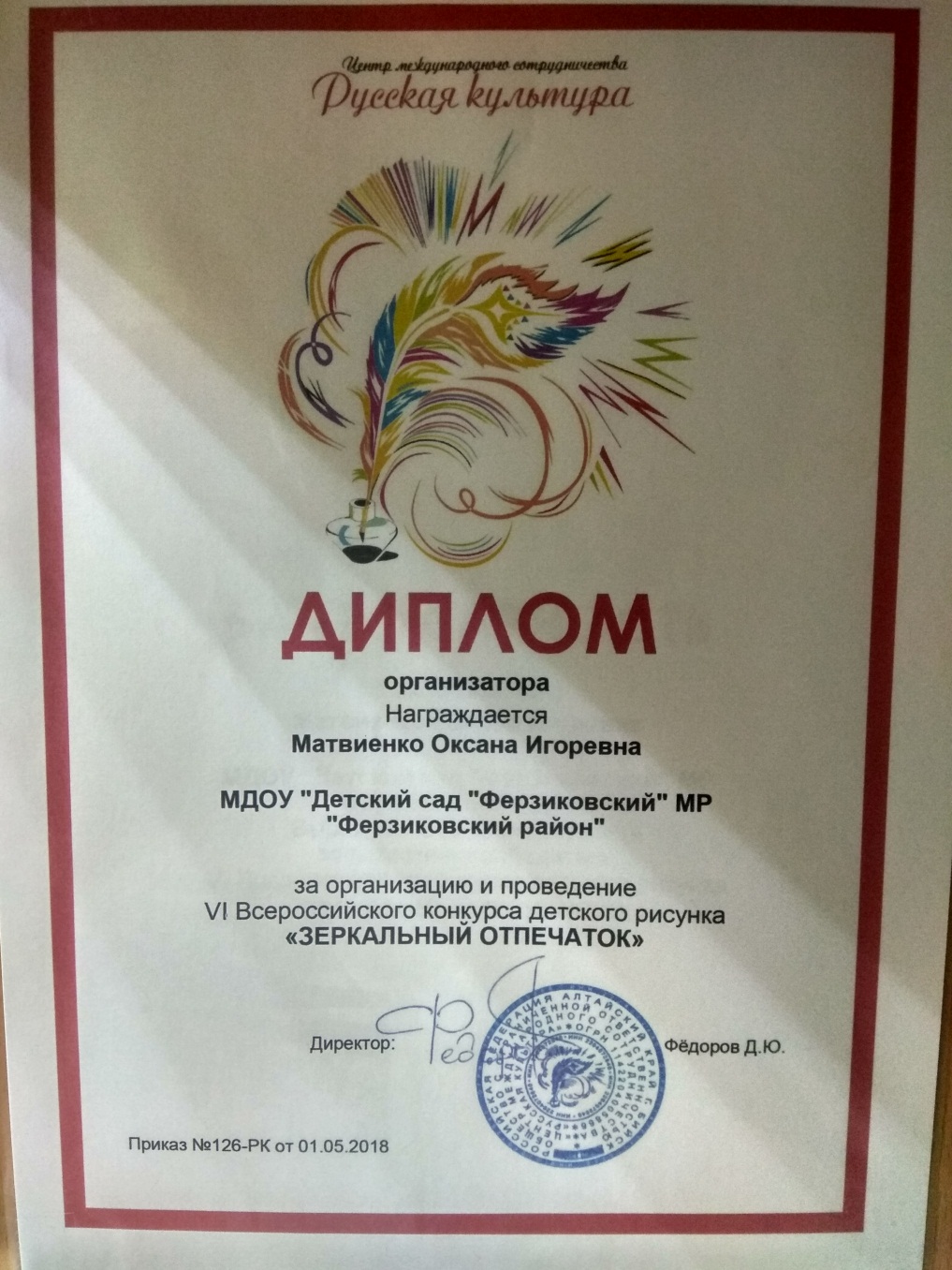 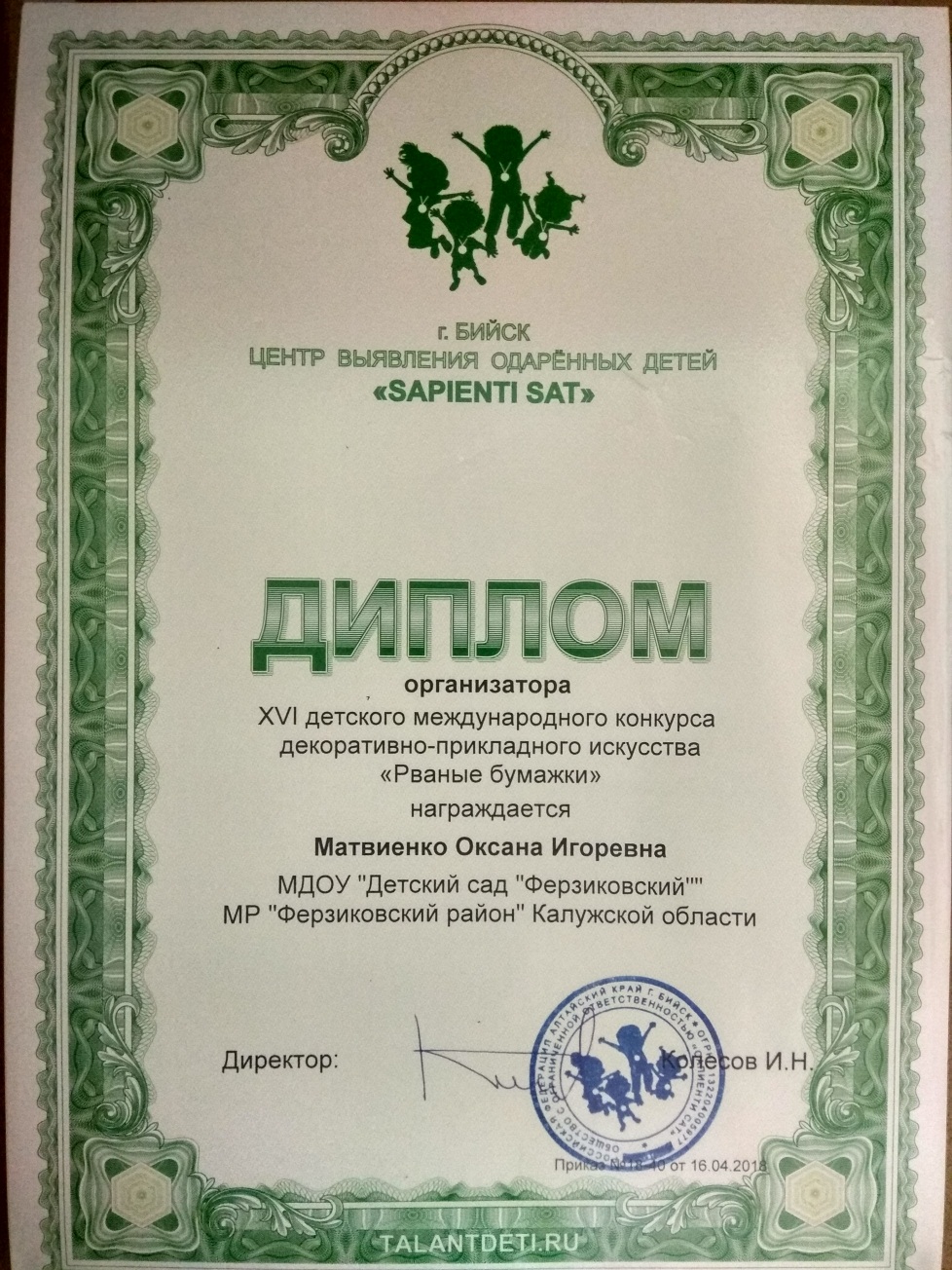 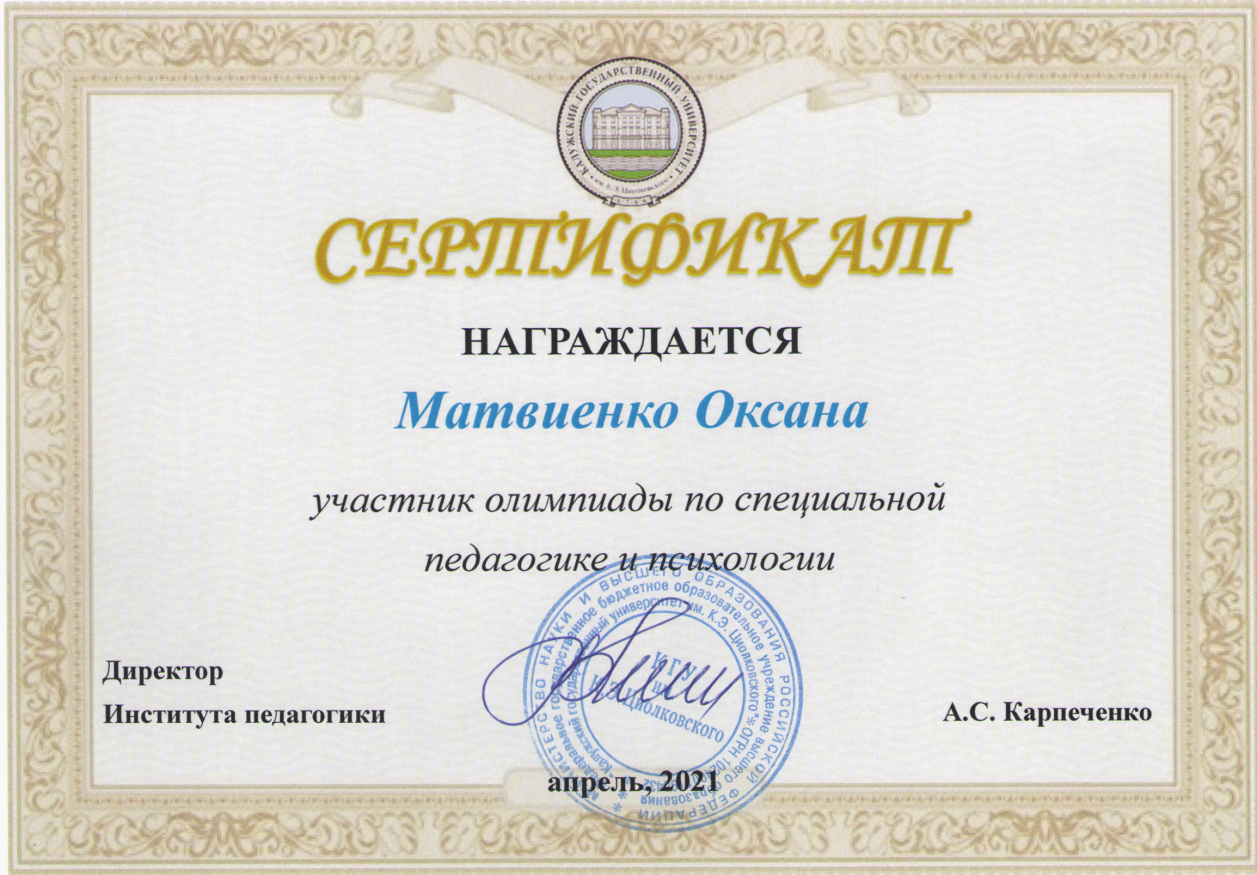 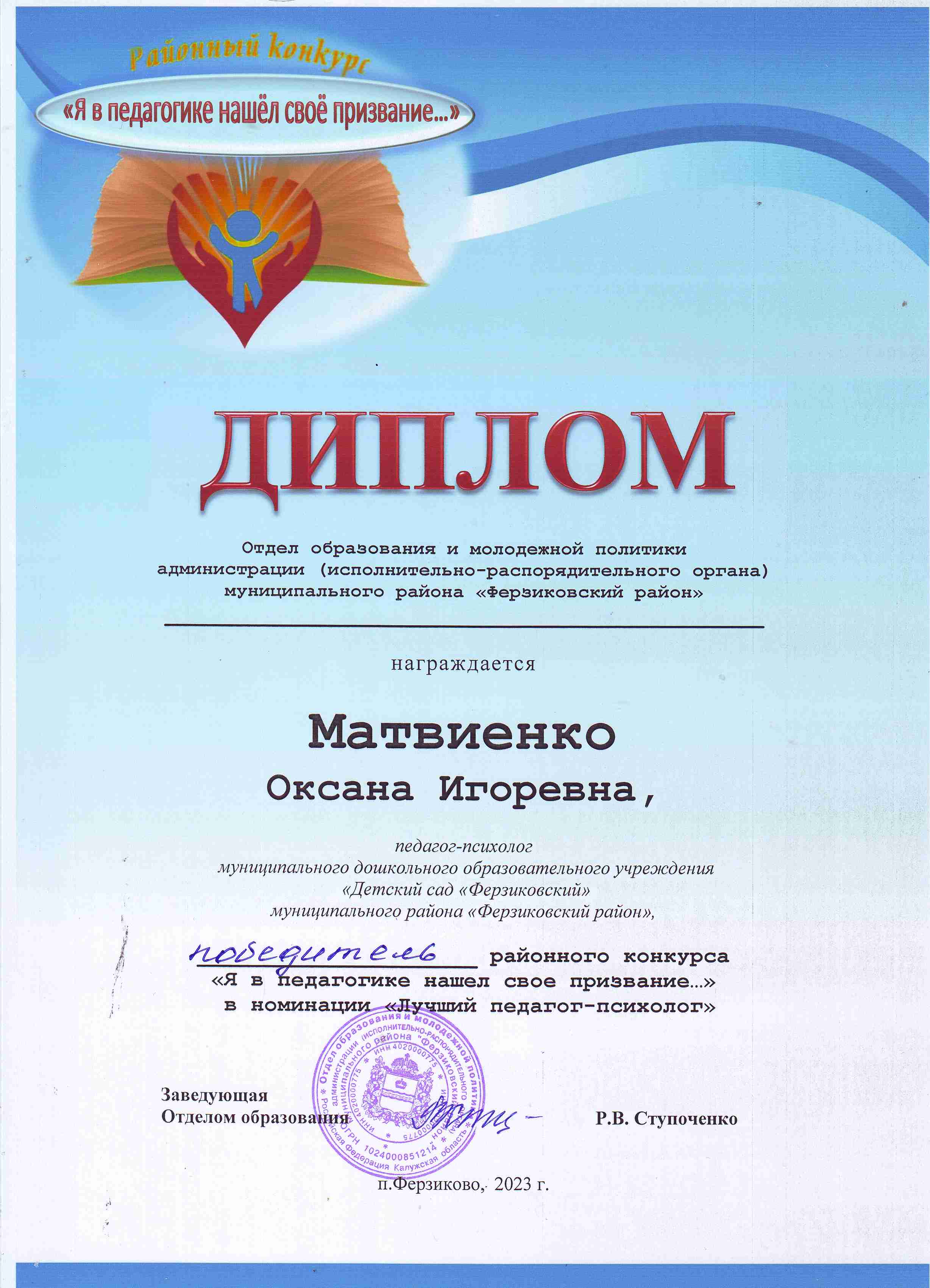 Грамоты и благодарственные письма
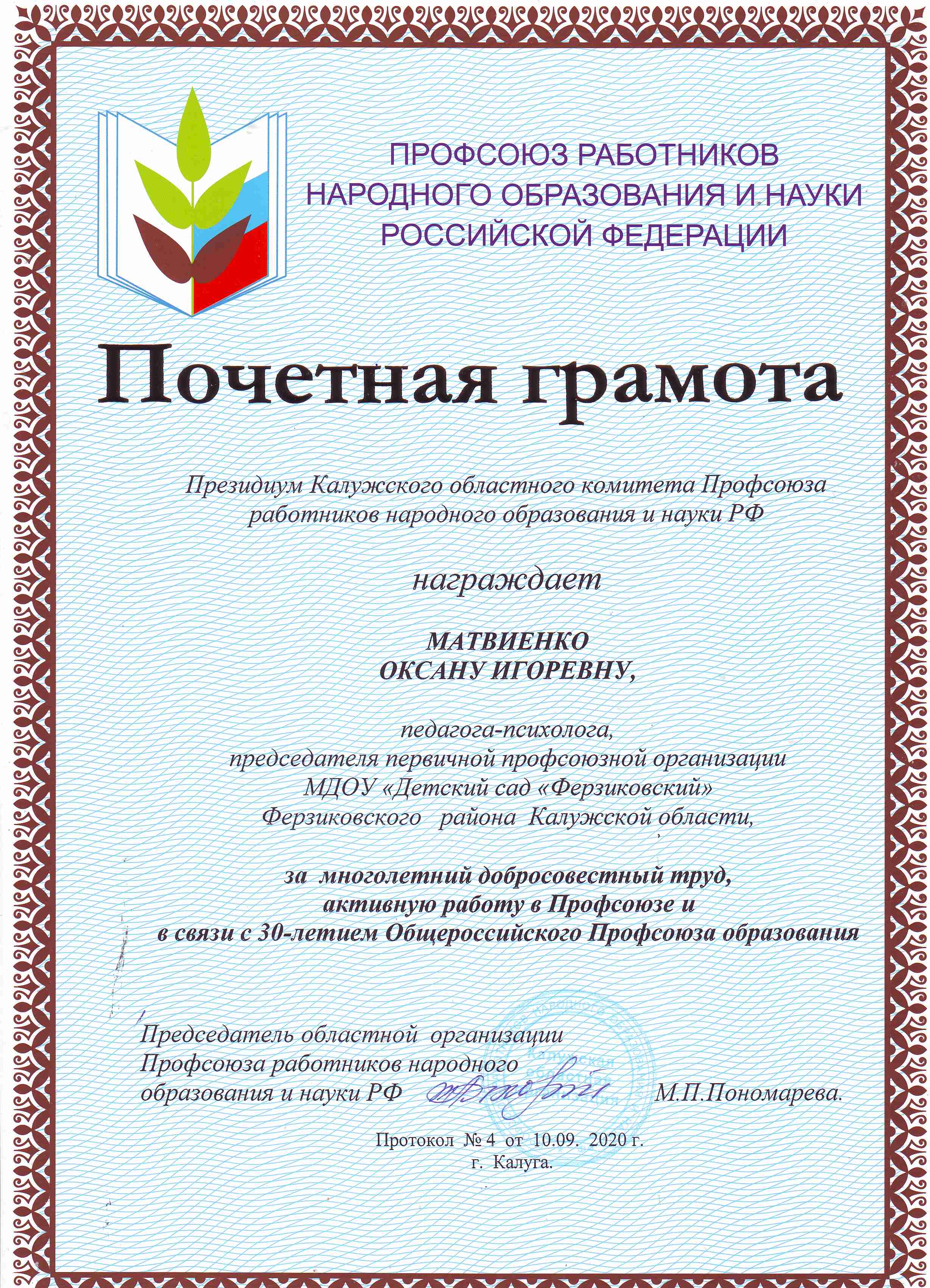 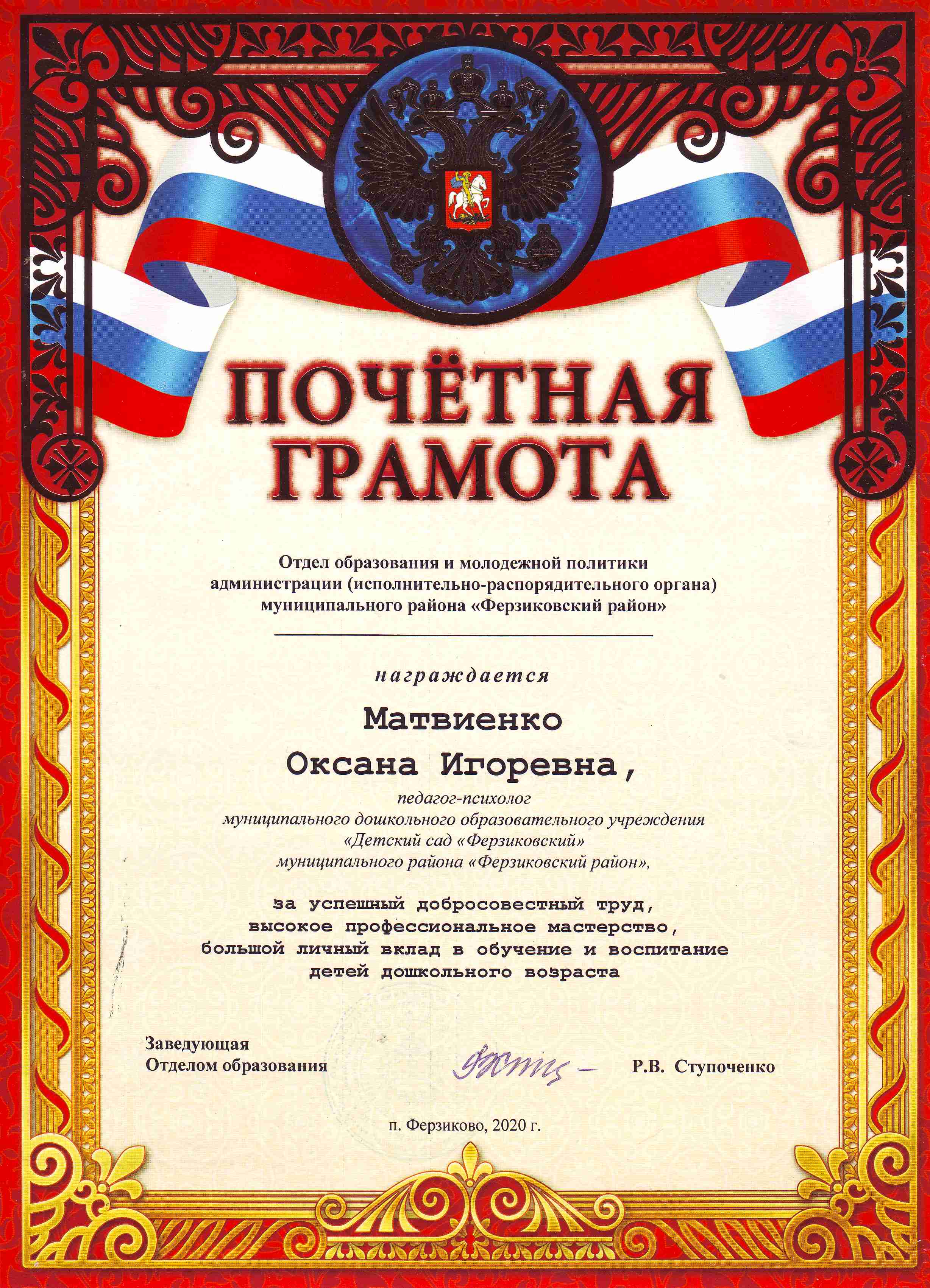 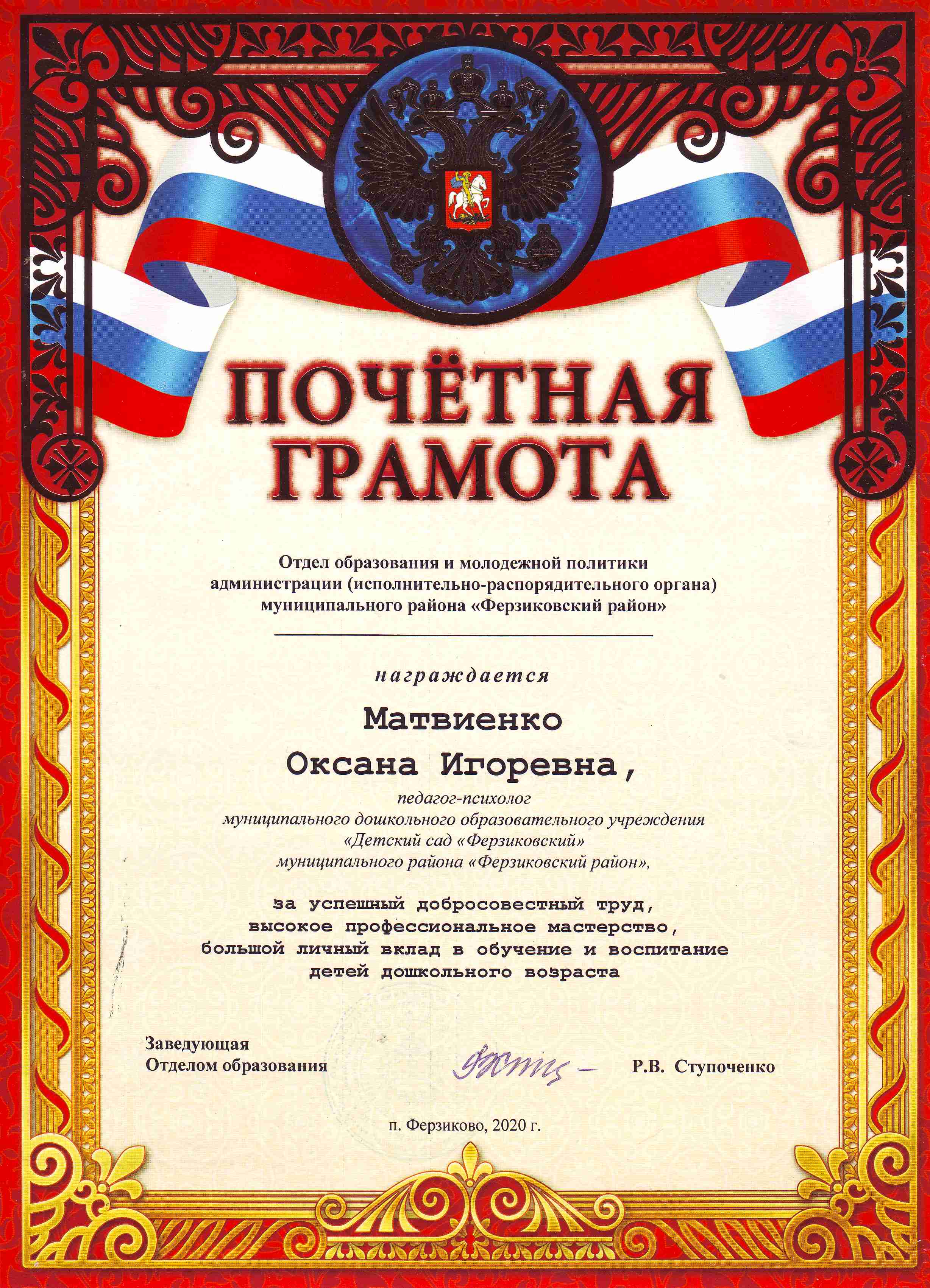 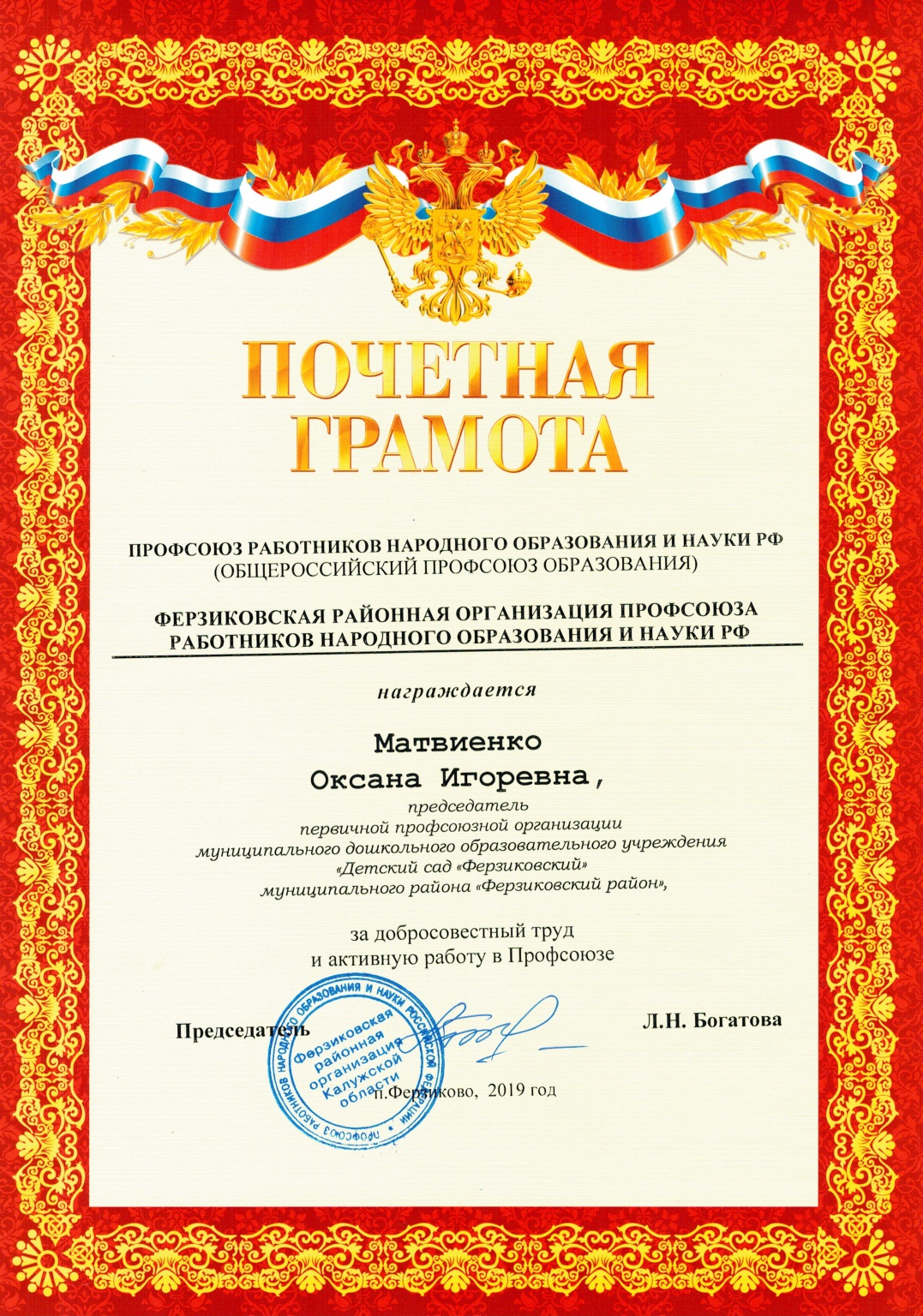 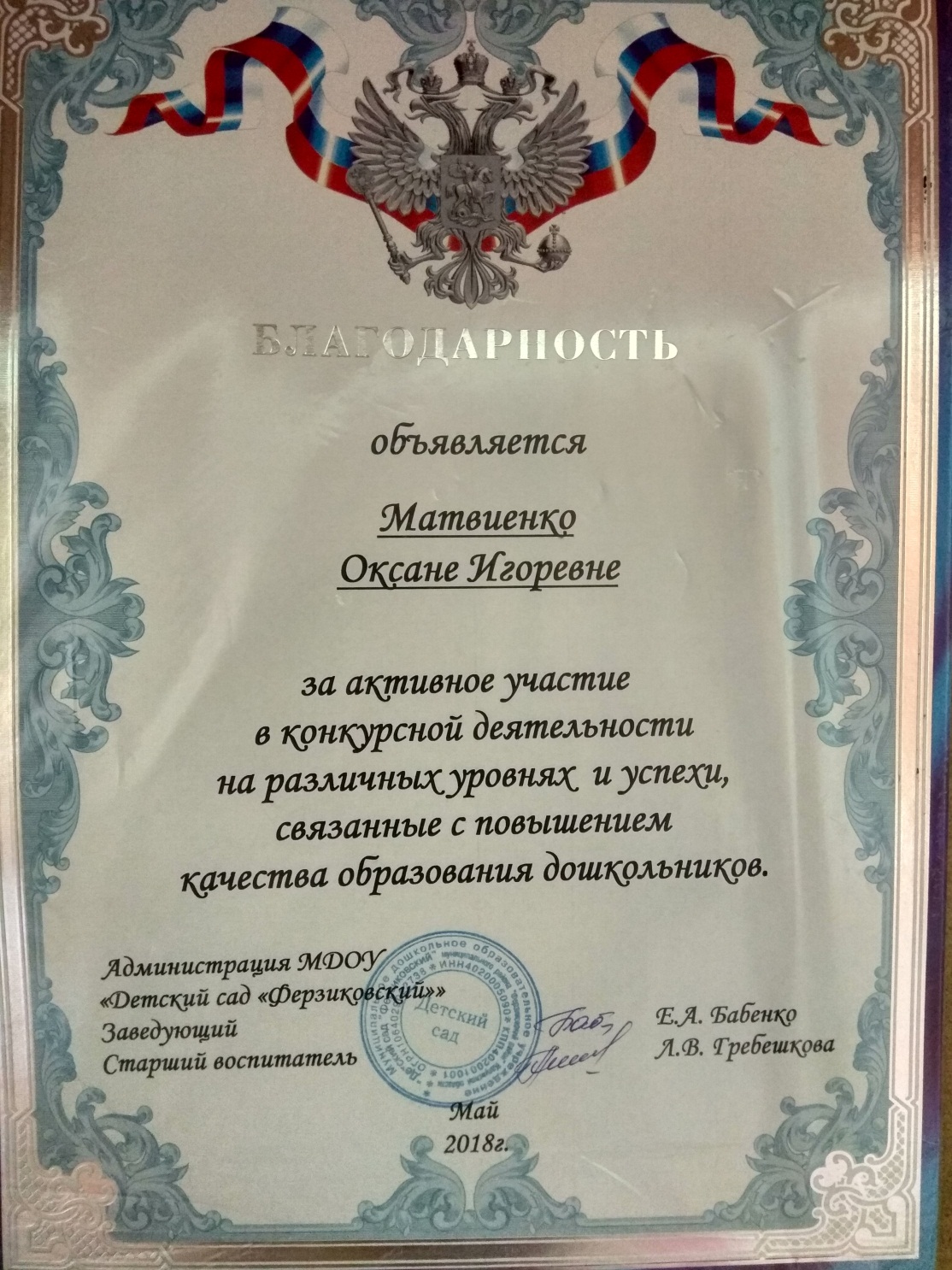 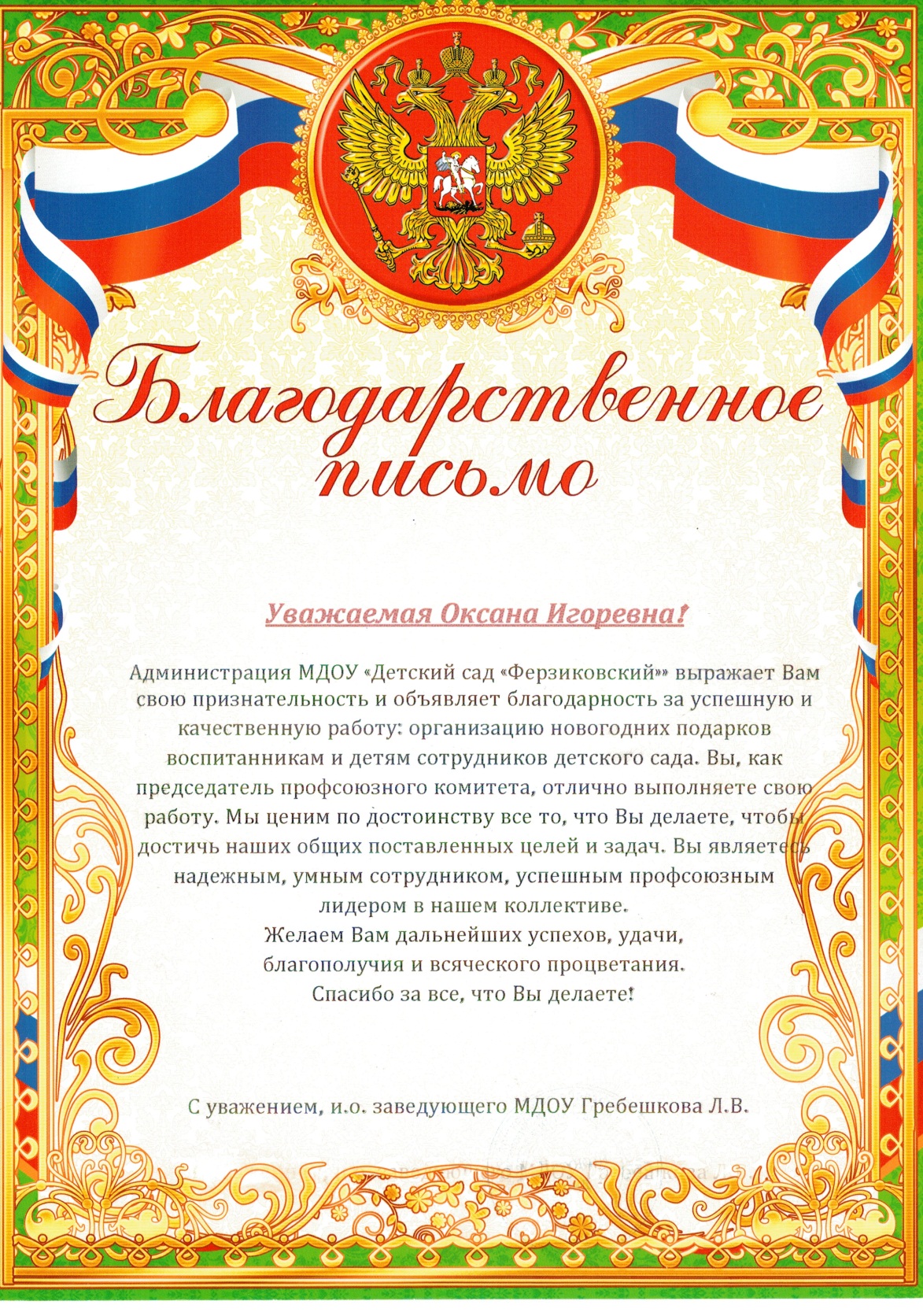